クリーンセットG
【提案書】
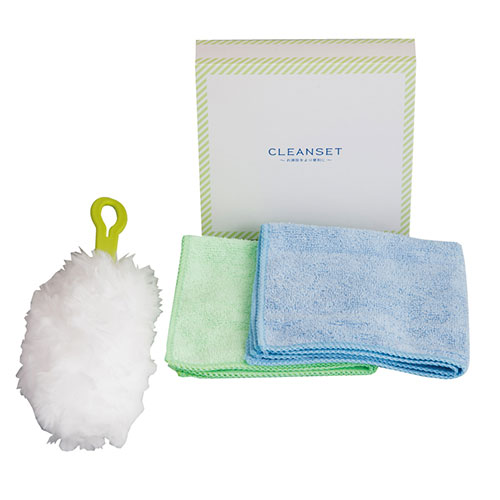 キッチンにもリビングにもバスルームにも、室内のあらゆる場所の掃除に最適なアイテムのセットです。イベントやキャンペーンでの特典用や景品用などにもおすすめの商品です。
特徴
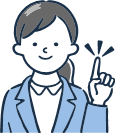 納期
納期スペース
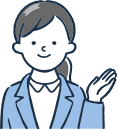 仕様
重量：123g
包装：化粧箱入り
お見積りスペース
お見積